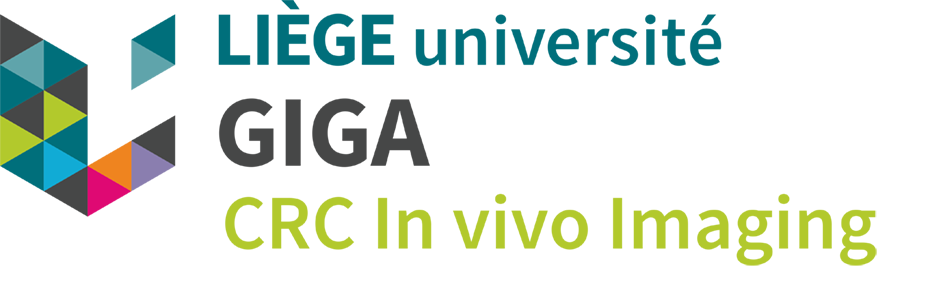 Intergenerational transmission of memory within families
David Baudet
Shared Memories: From Family to Collective and Past to Future
ICPS2023
10/03/2023
Ph.D. Candidate 2022-2026
Principal Investigators: Christine Bastin & Aline Cordonnier
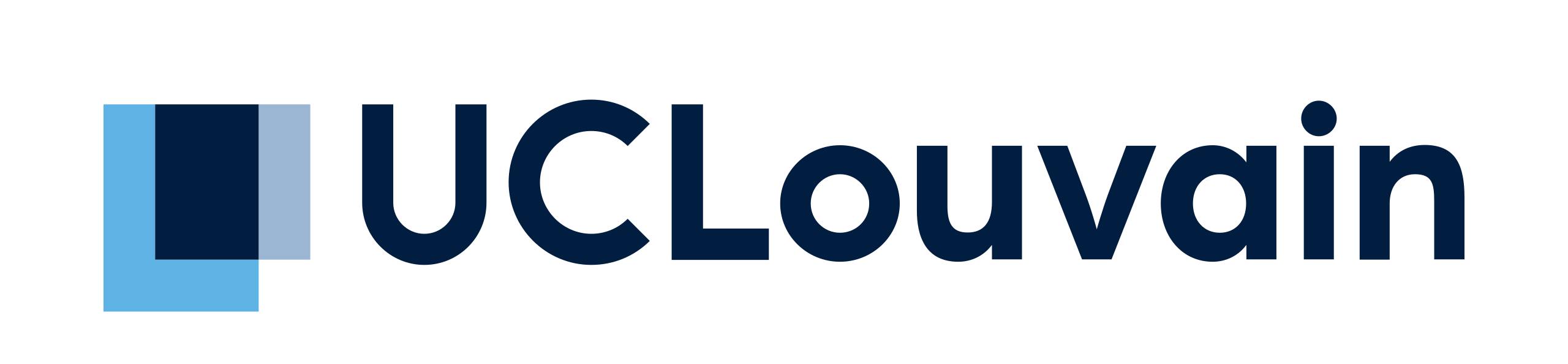 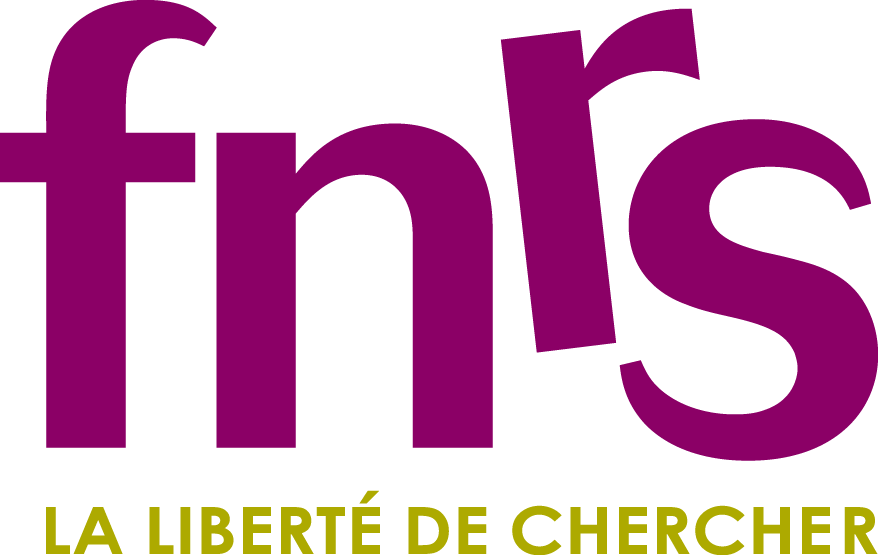 [Speaker Notes: PAGE DE SOUS-SECTION / Page avec possibilité d'insertion d'un titre de sous-chapitre et d'un petit texte]
What is transmitted?
Why ?
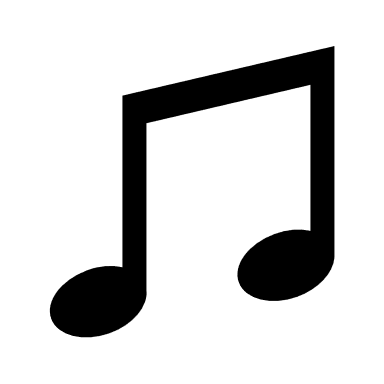 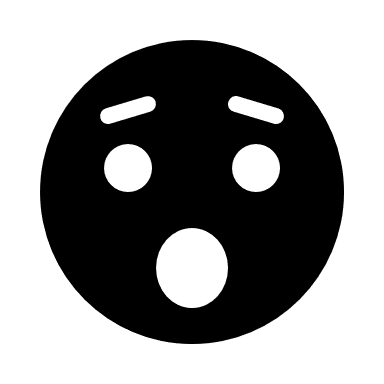 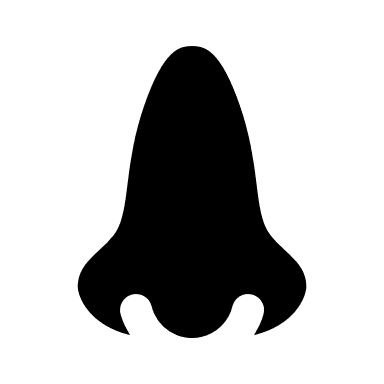 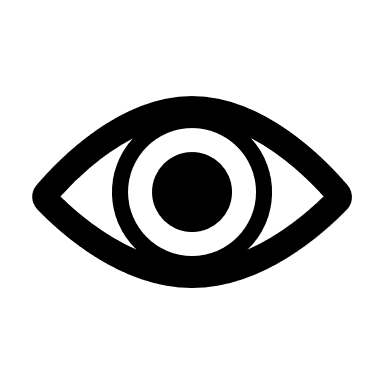 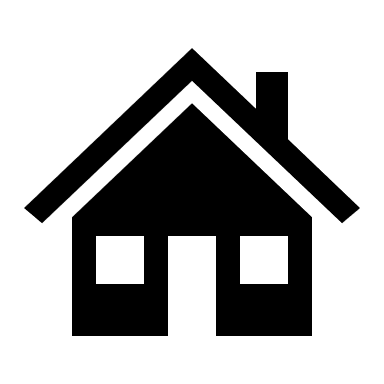 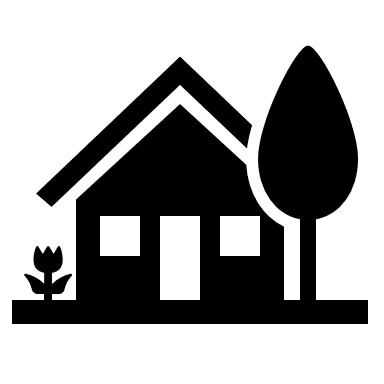 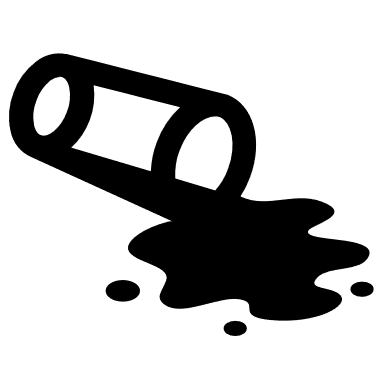 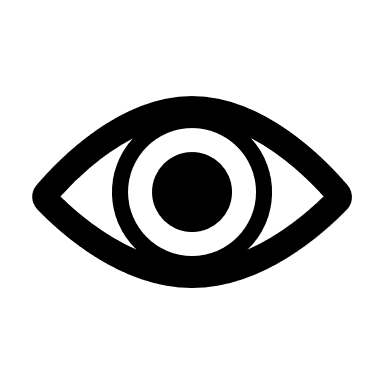 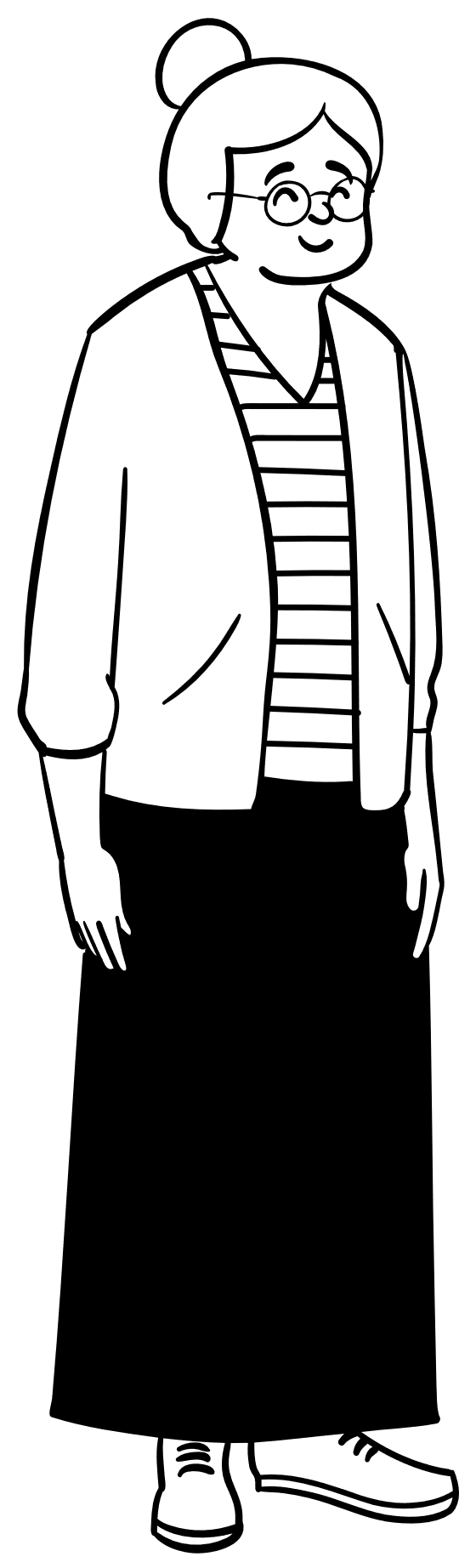 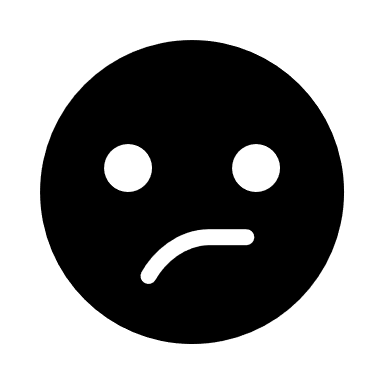 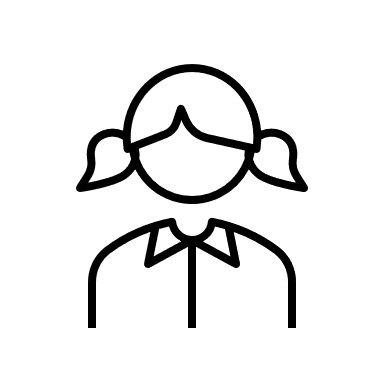 What is remembered?
Why ?
Stone et al. (2014), Cordonnier et al. (2021), Fivush et al. (2019), Svob et al. (2012; 2016)
2
[Speaker Notes: What do you know about your parents ? Grand-parents ? 
Little information about grand-parents’ personal life from WWII is recalled by grand-kids (Cordonnier et al., 2021; Stone et al., 2014)]
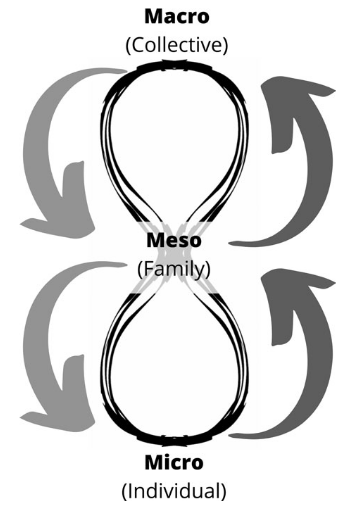 Filter between collective and invididual memory
“family narratives are a window into how families construct a shared sense of history, understand and validate each others’ emotions and create a sense of who they are as a family, and as individuals, in the present” (Fivush et al., 2010)
From Cordonnier et al., (2022)
3
[Speaker Notes: Meso level through the role of families and how the family values and representations act as a memory and information filter]
Family and transmission
Conversation roles1, from very young age2
Shared history 2, origin of autobiographical memory3,4
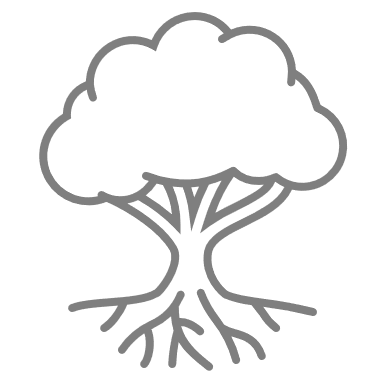 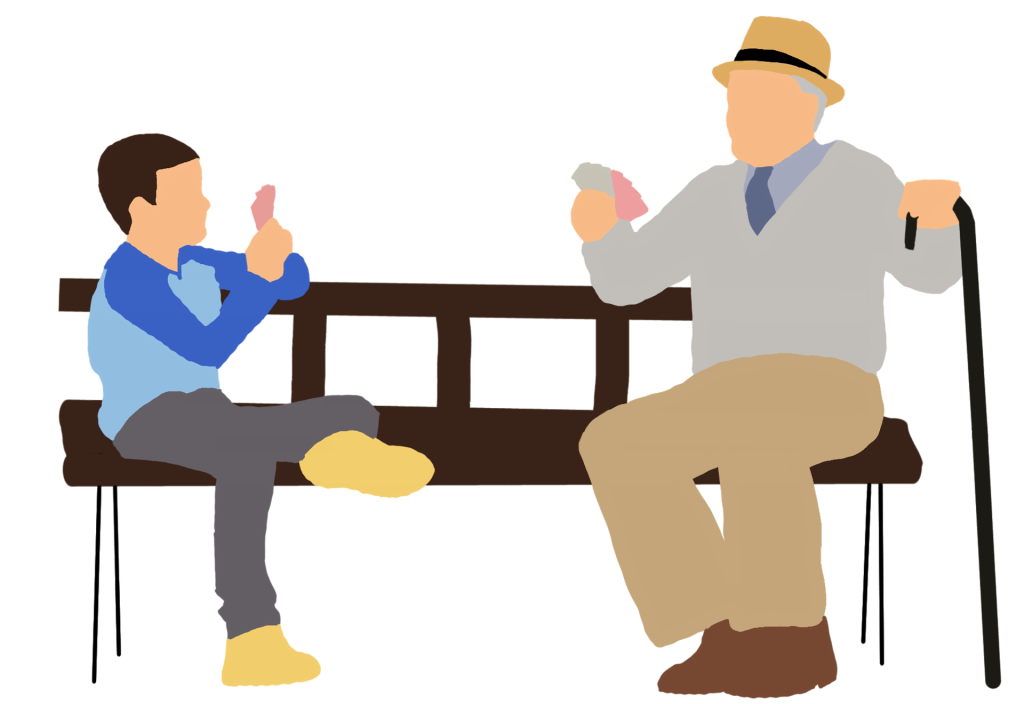 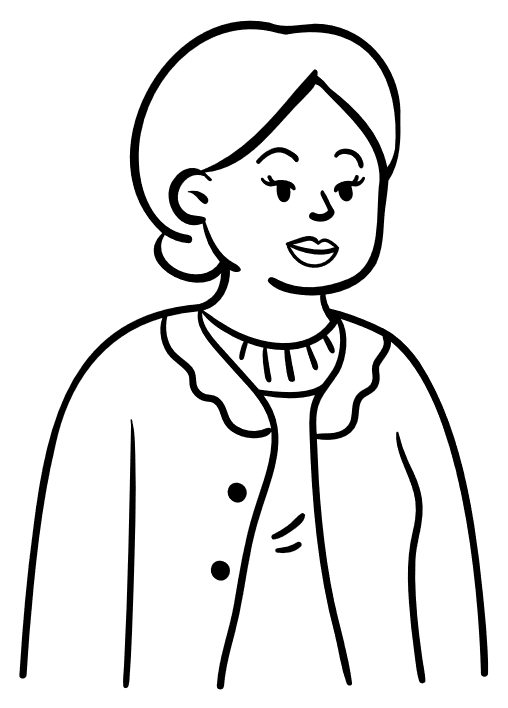 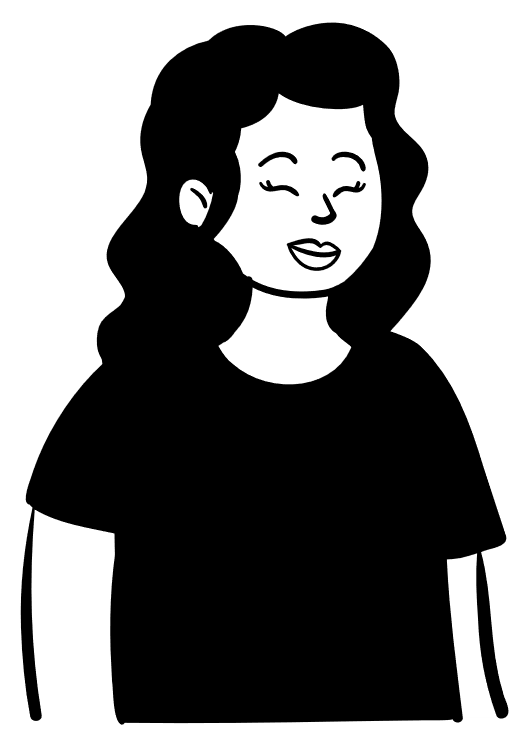 Identity, well-being, finding meaning6,7,8
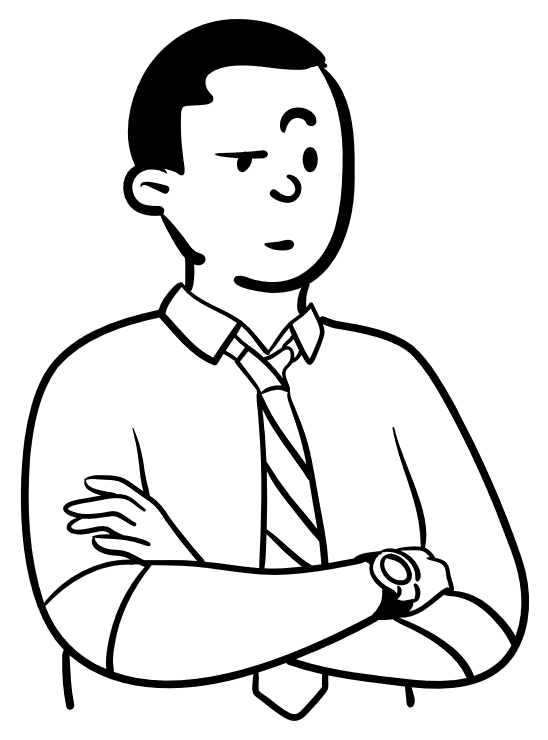 Sense of belonging5 and individuality2
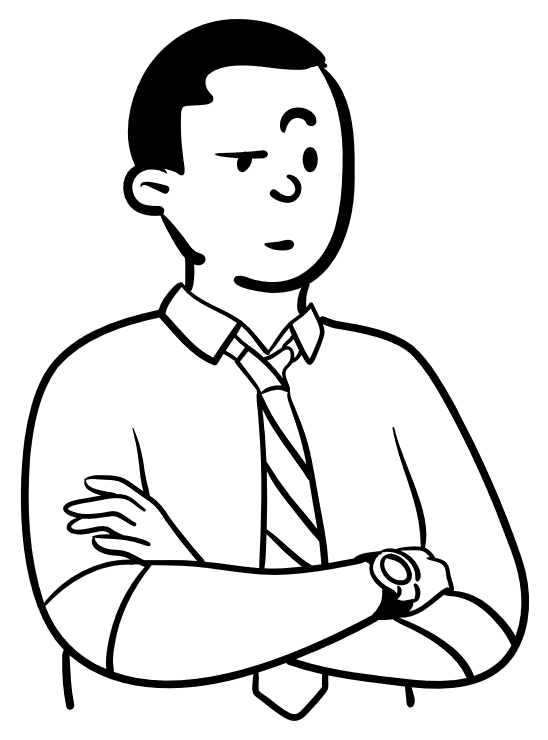 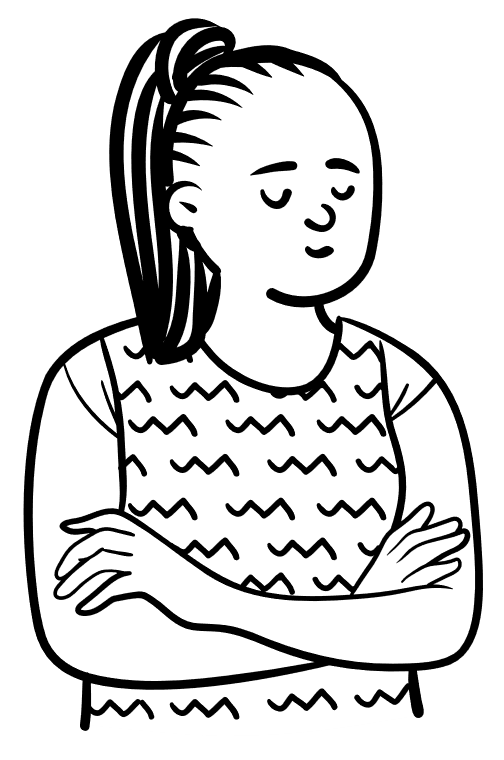 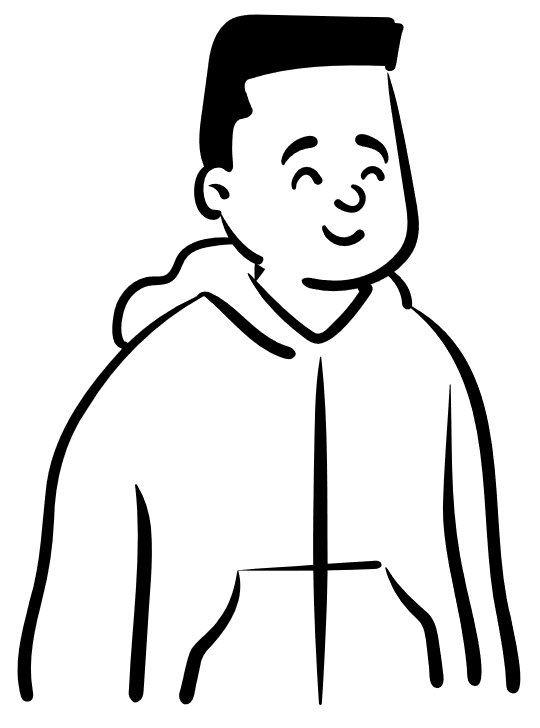 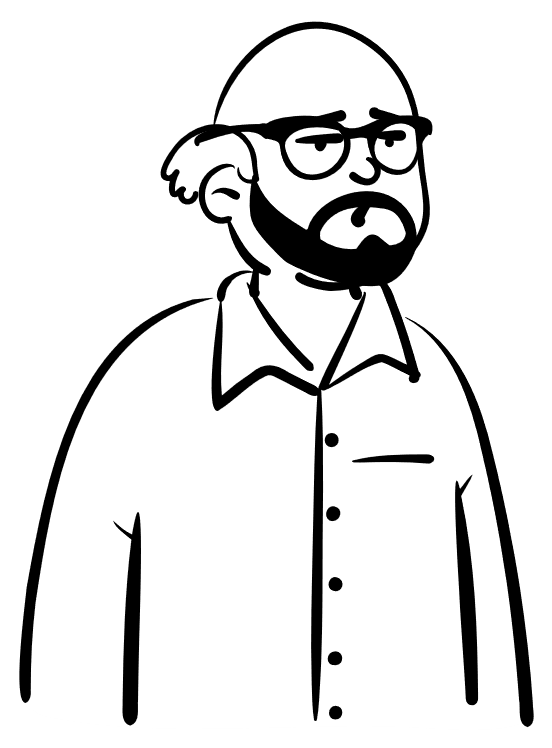 4
van der Haegen et al. (2022)1, Fivush et al., (2009)2, Farrant & Reese (2000)3, Reese (2002)4,  Fivush et al.  (2019)5, Fivush et al., (2010), Chen et al. (2021)7 , Merril et al. (2018)
[Speaker Notes: Narratives are both the process by which identity is created and a reflection of that identity.]
« Study 0 »
Important variables affecting transmission ?
Online questionnaire (Qualtrics©, 2022)
380 respondents
Top-down perception of transmission
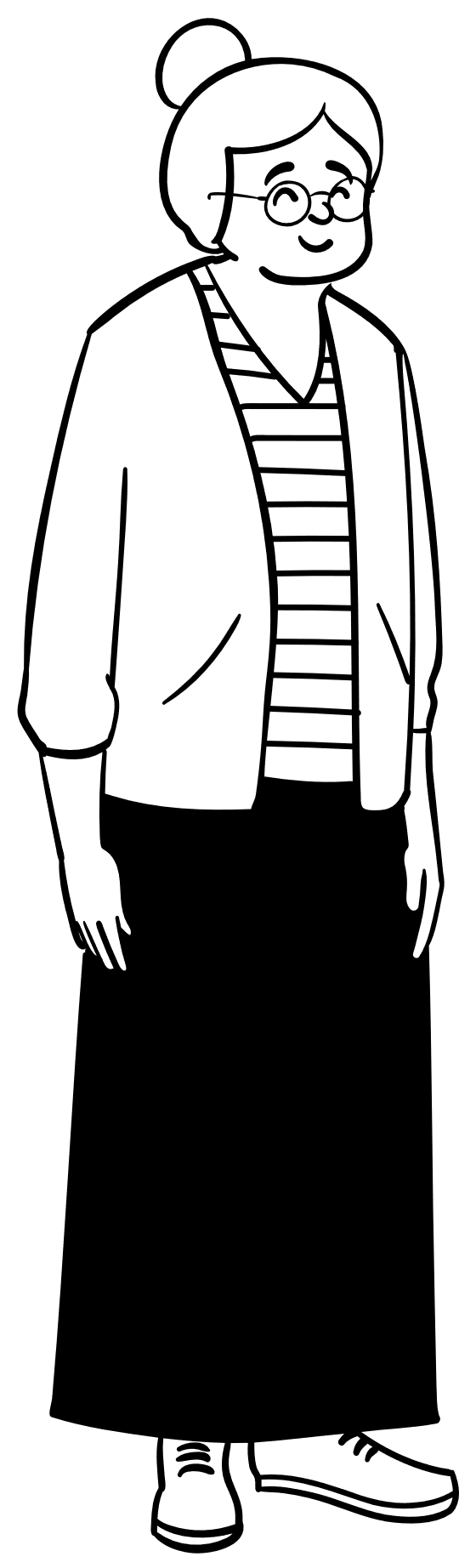 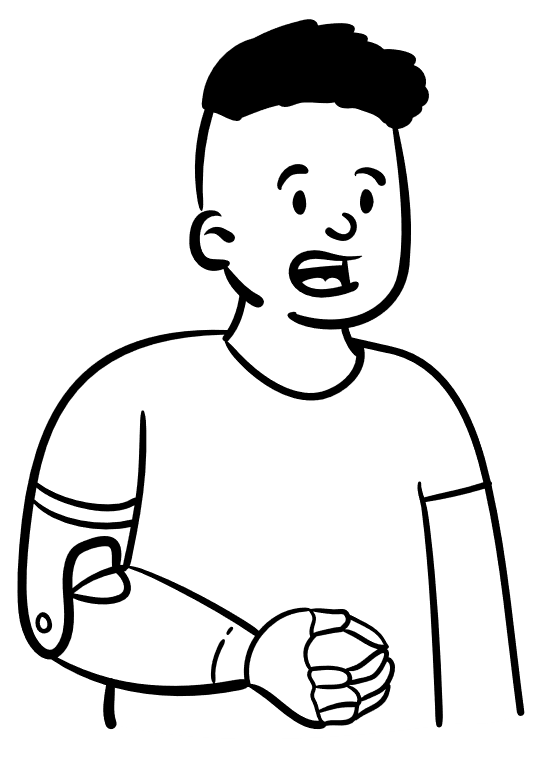 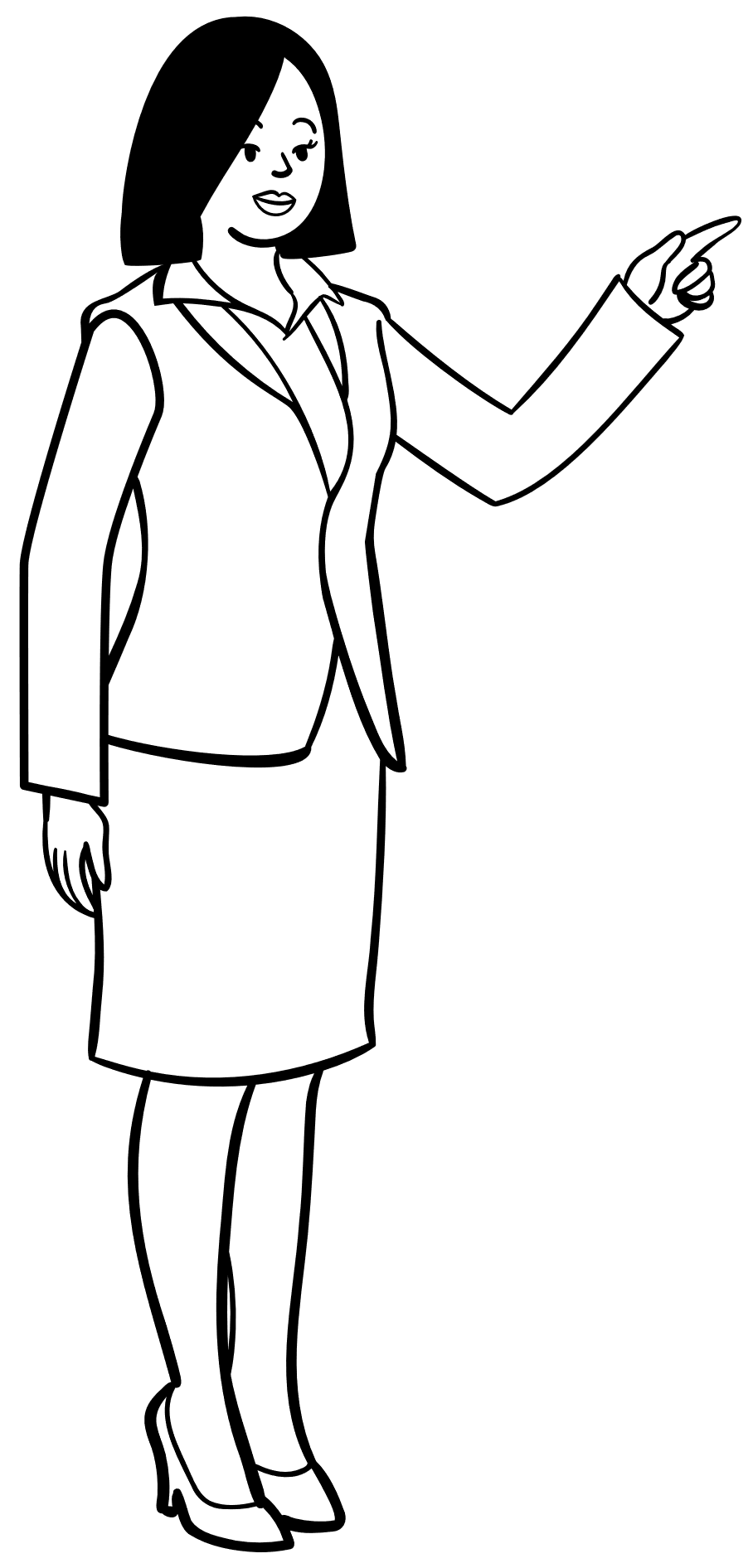 Transmission
Transmission
G2
G1
G3
Bottom-up perception of transmission
5
[Speaker Notes: Exploratory 
Which variables are to be taken in account]
Method
Transmission
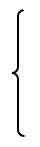 « How frequently do you talk about personal events with your child? » (top-down)
« How frequently does this parent talk to you about public events? » (bottom-up)

Importance of transmission

Interpersonal closeness: Inclusion of Other in the Self Scale (Aron et al., 1992)	
For family and transmitter/receiver

Frequency of interaction
For :
Both perspective (bottom-up and top-down)
Two-generation gap vs. One-generation gap
Public and personal events
Events that occurred before / after receiver’s birth and recent events
6
G2 reports transmitting more to G3 than G3 reports receiving from G2
G1 reports transmitting more to G2 than G2 reports receiving from G1
Perception top-down of perception
No difference between bottom-up vs. top-down between G1 and G3
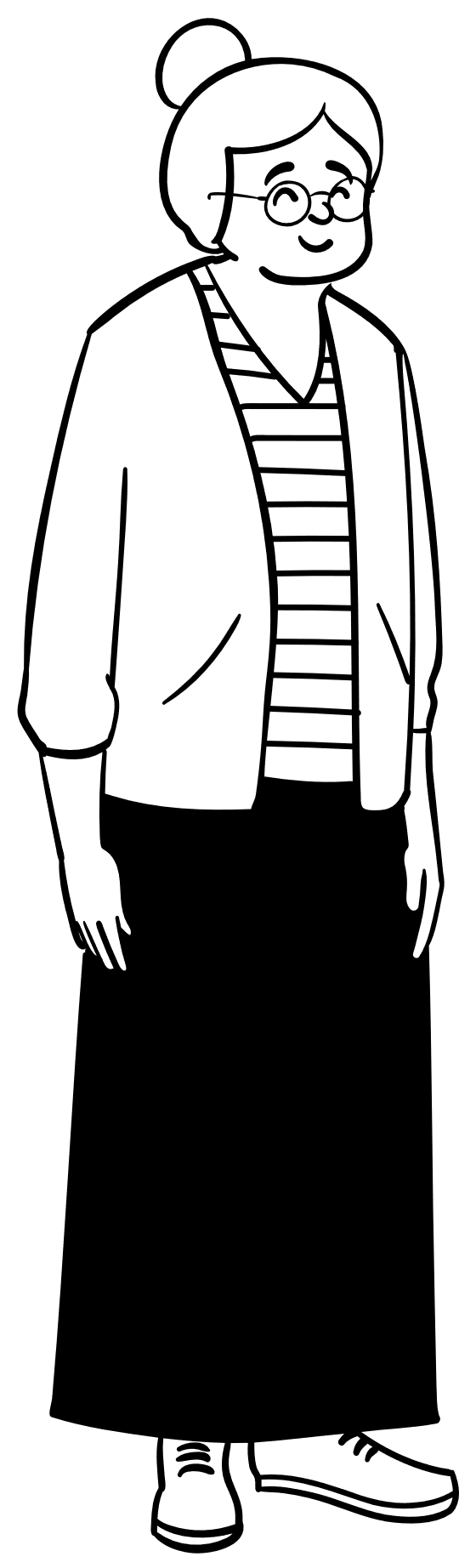 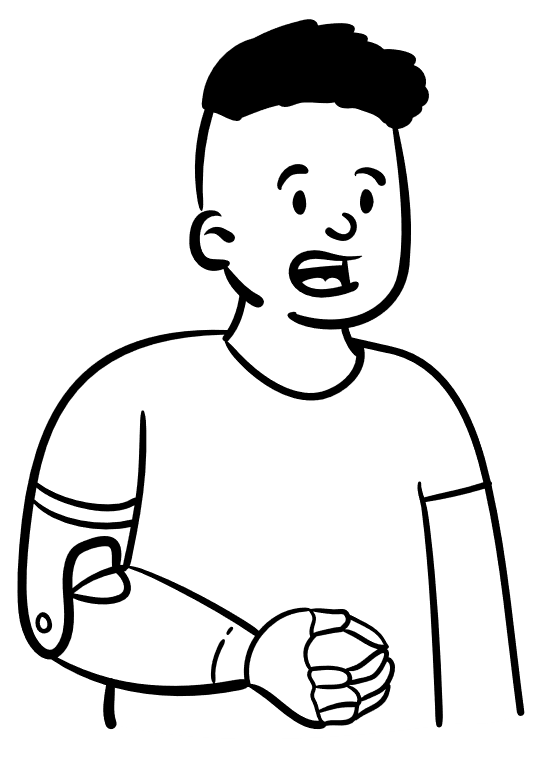 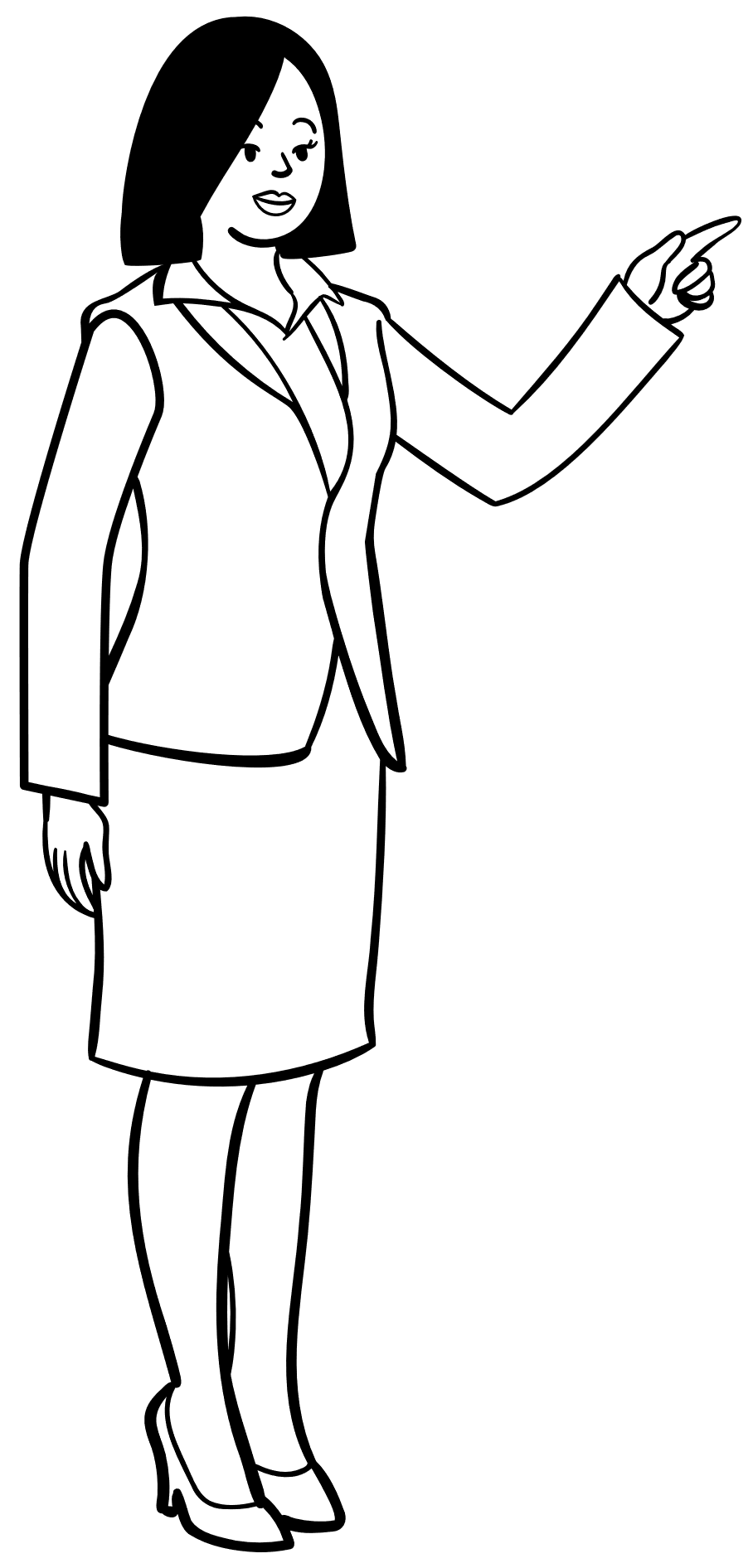 Transmission
Transmission
G2
G1
G3
Perception bottom-up of perception
7
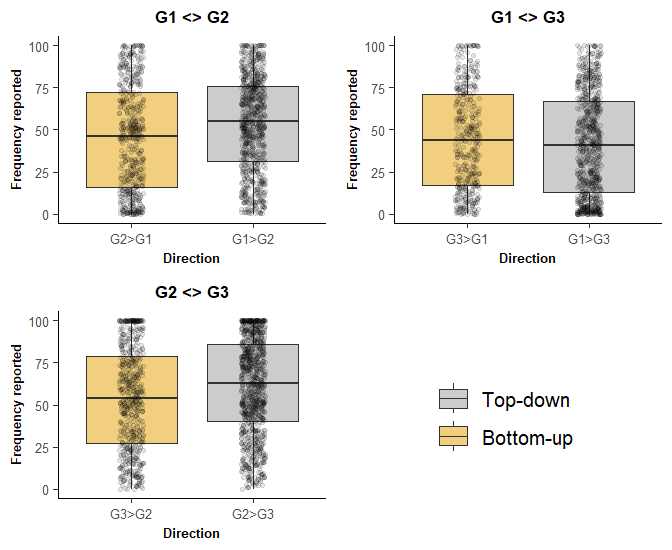 Note. First generation in a duo (e.g. G1G2) is the one rating the transmission to the other generation. Underlined combinations are top-down transmissions.
8
Cohort effect ?
G1G2
G2G3
top-down perception
vs.
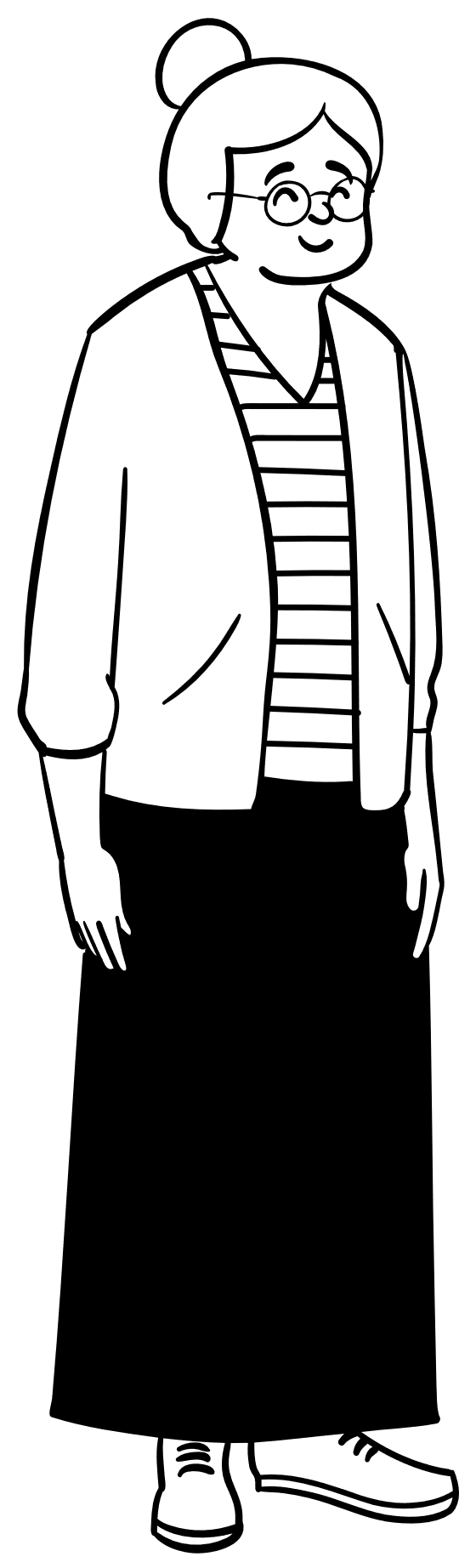 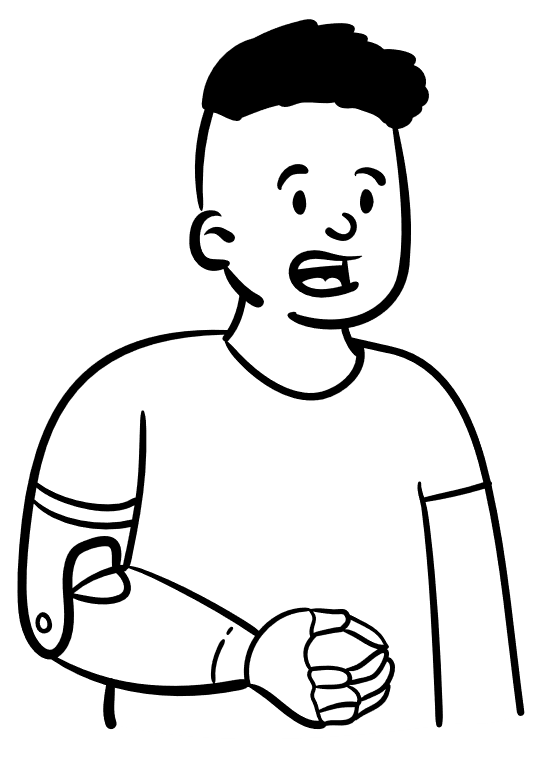 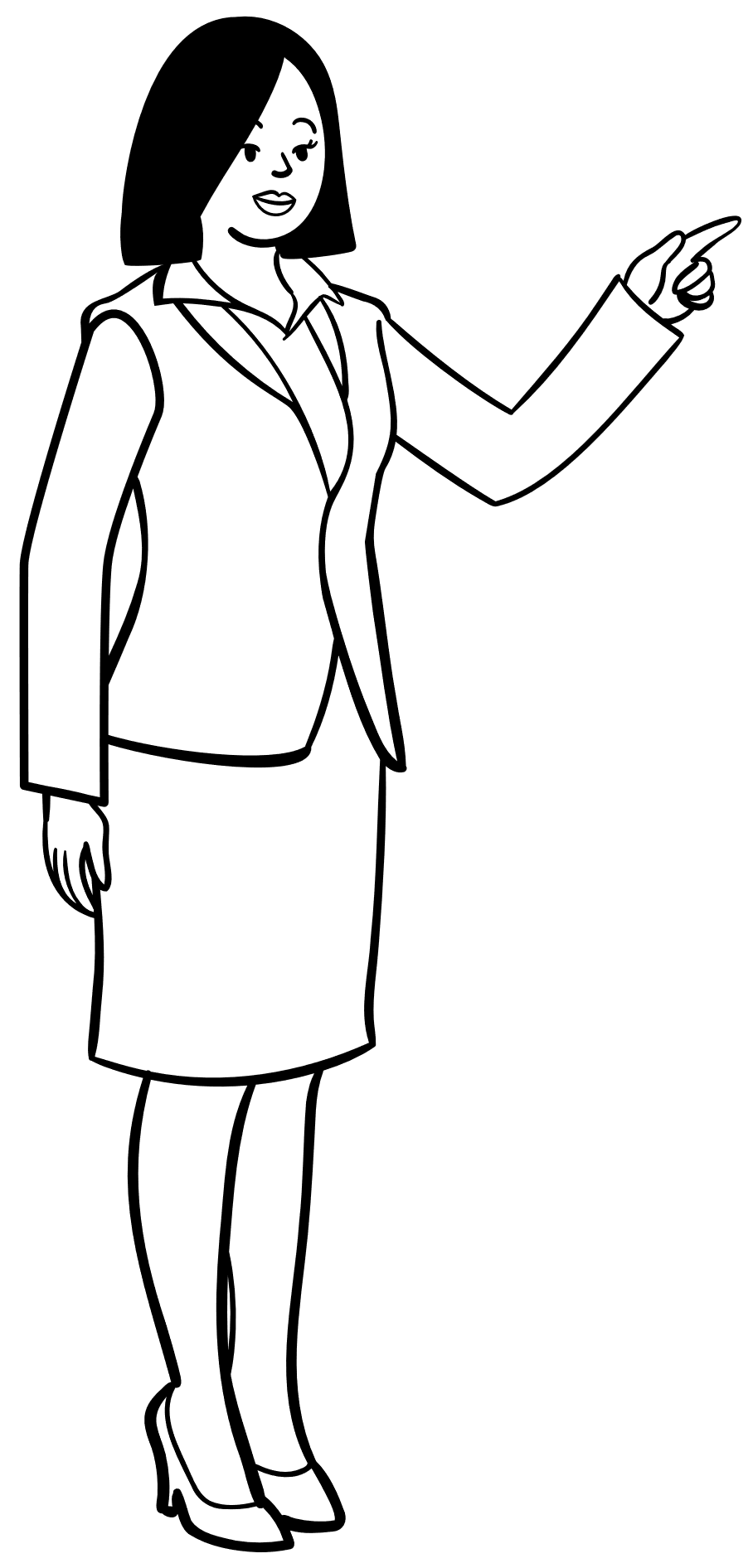 Transmission
Transmission
G2
G1
G3
9
[Speaker Notes: These sociologists generally focused on the concept of ‘social generations’(also called cohorts), which included groups people born around the same time on the premise that because of their common historical–biographical past, they would have a shared world view and a generational consciousness]
Cohort effect ?
G1G2
G2G3
top-down perception
vs.
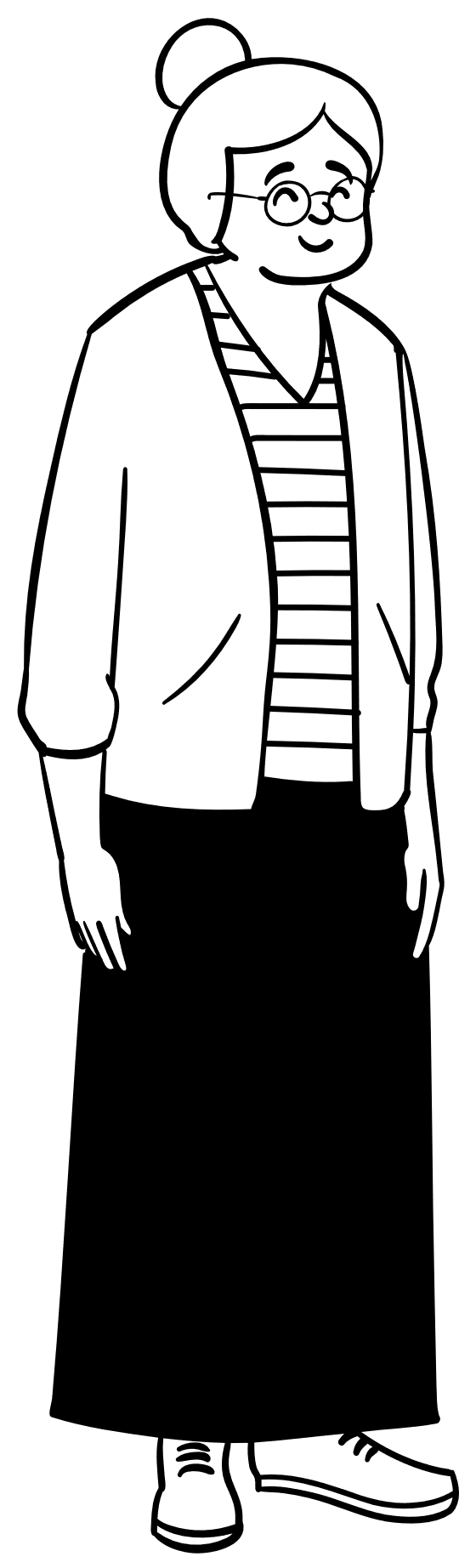 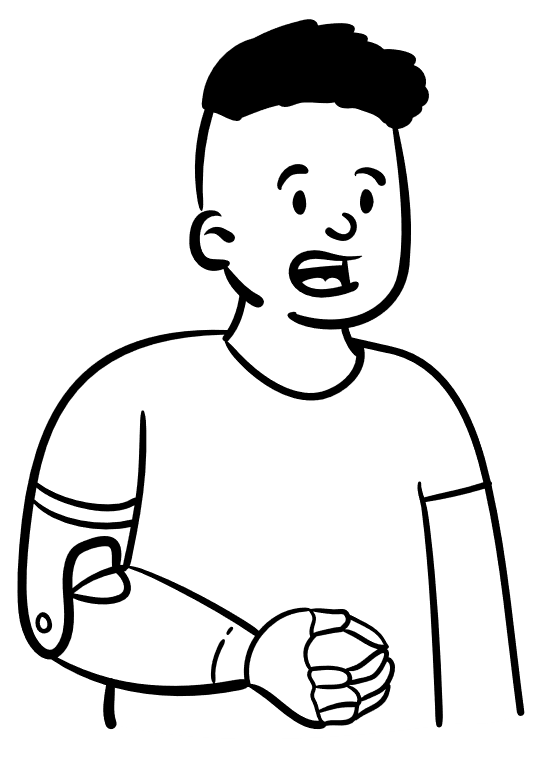 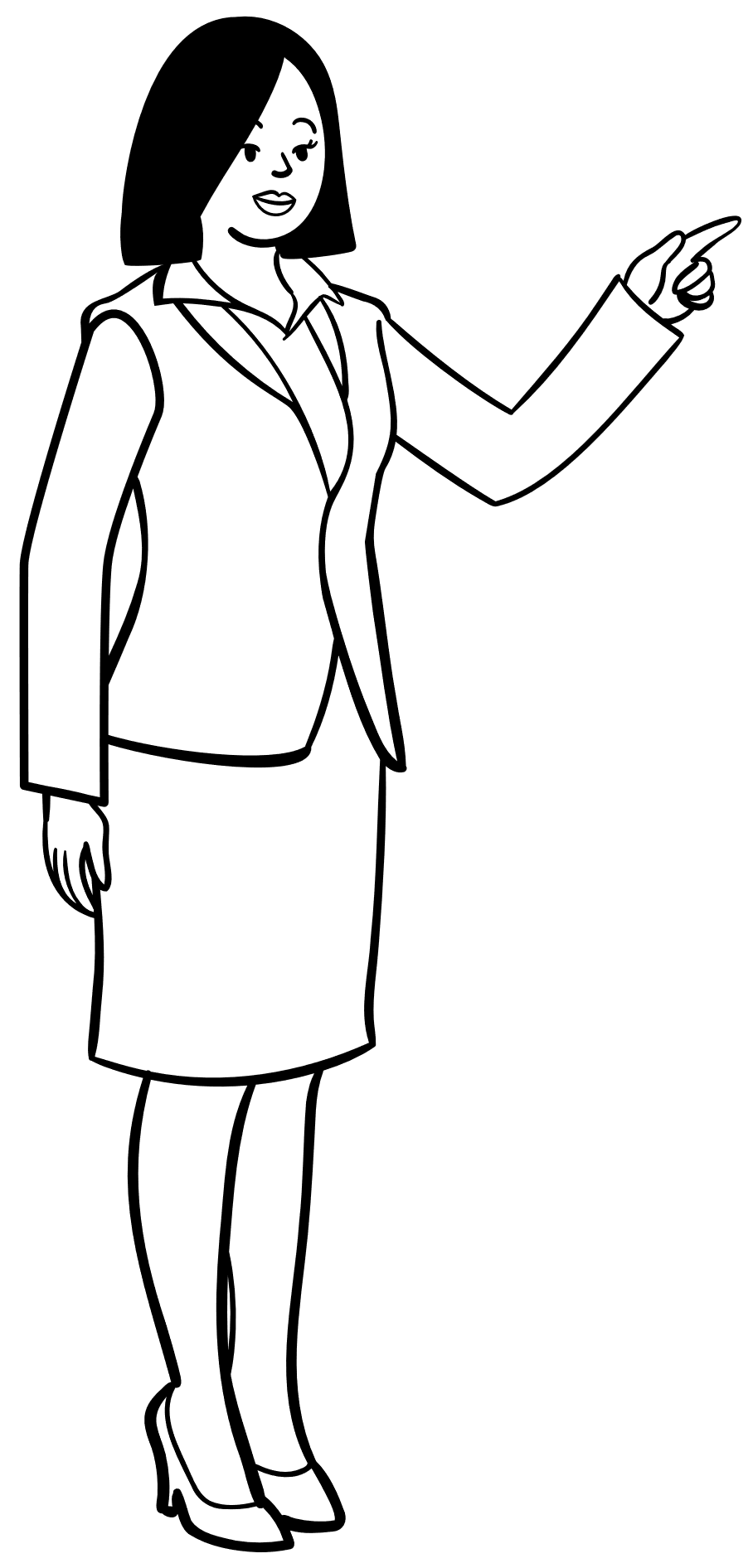 Transmission
Transmission
G2 report transmitting more to G3 than G1 report transmitting to G2
G2
G1
G3
Effect of age ? 
Social generation ?
10
[Speaker Notes: These sociologists generally focused on the concept of ‘social generations’(also called cohorts), which included groups people born around the same time on the premise that because of their common historical–biographical past, they would have a shared world view and a generational consciousness]
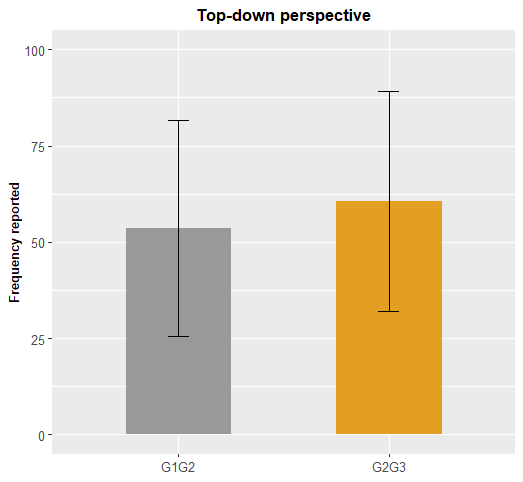 Note. First generation in a duo (e.g. G1G2) is the one rating the transmission to the other generation. Underlined combinations are top-down transmissions.
11
Effect of generation gap?
top-down perception
2 generations
vs.
1 generation
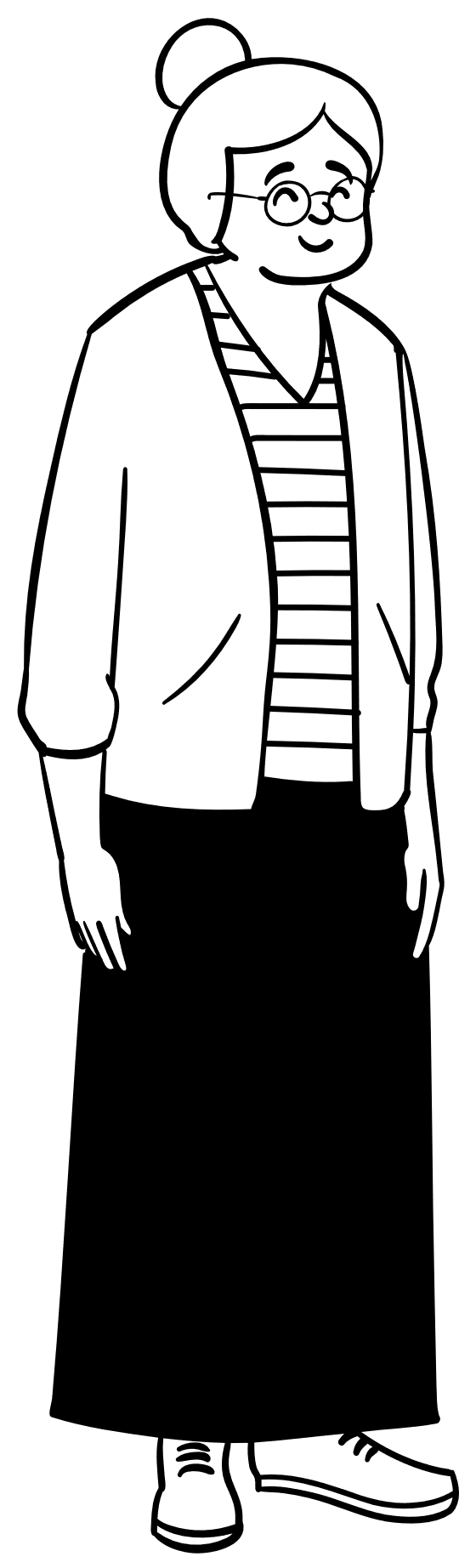 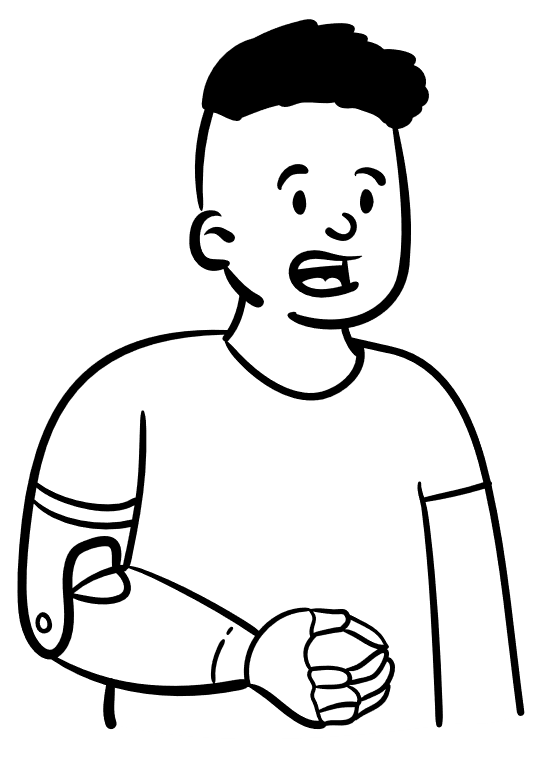 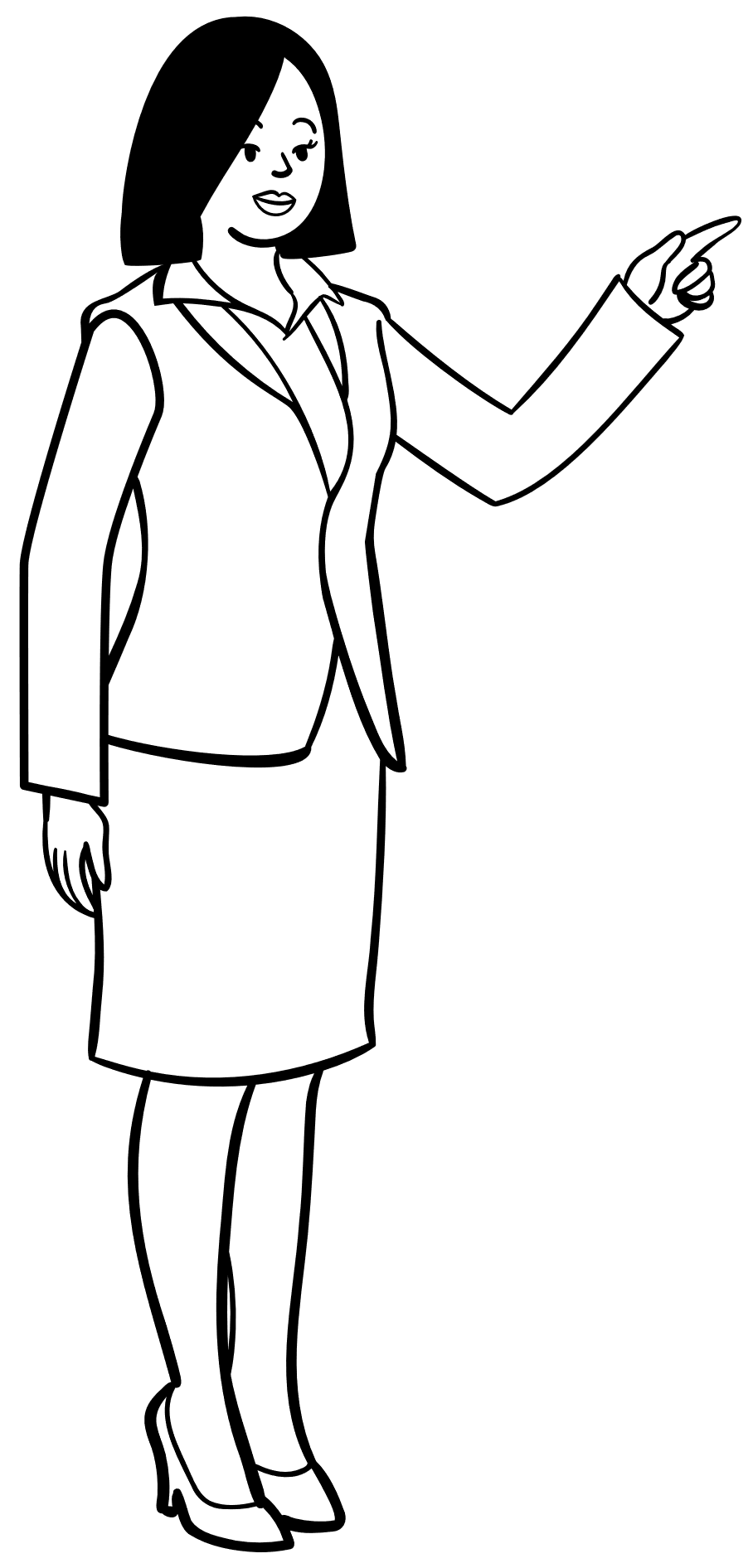 Transmission
Transmission
G2
G1
G3
12
[Speaker Notes: These sociologists generally focused on the concept of ‘social generations’(also called cohorts), which included groups people born around the same time on the premise that because of their common historical–biographical past, they would have a shared world view and a generational consciousness]
Effect of generation gap
2 generations
top-down perception
vs.
1 generation
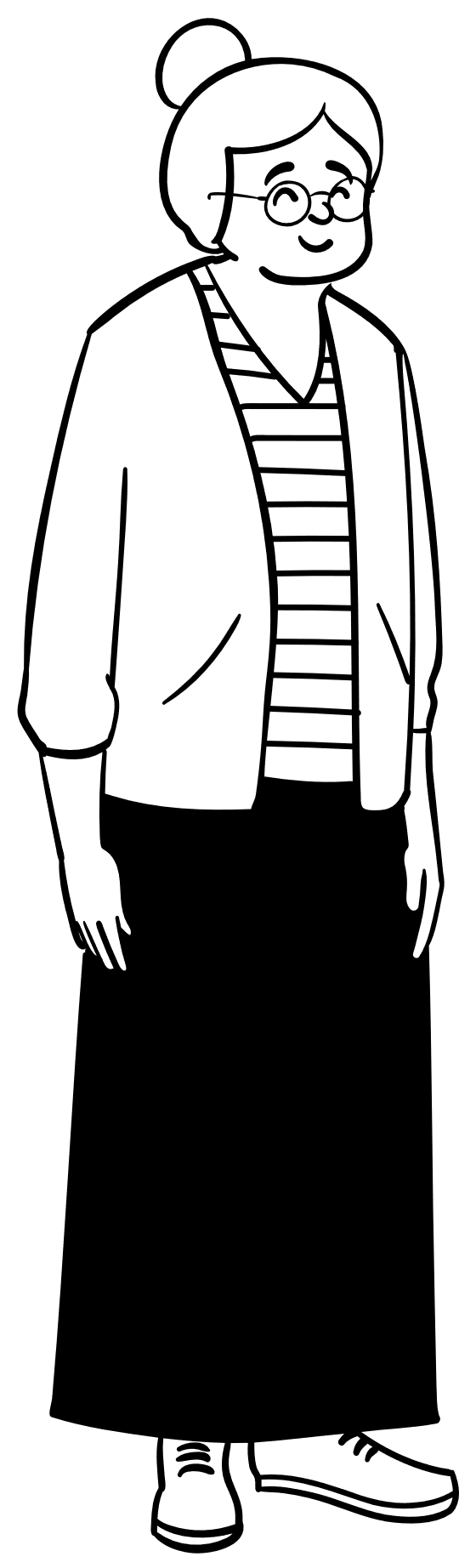 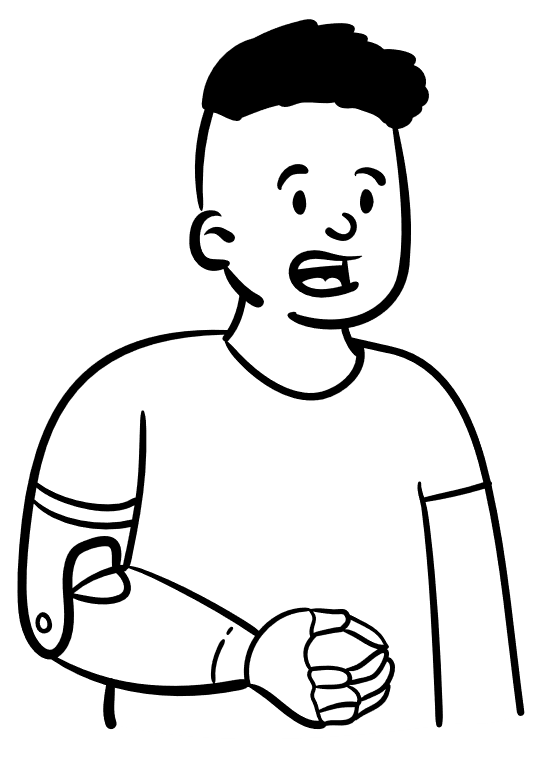 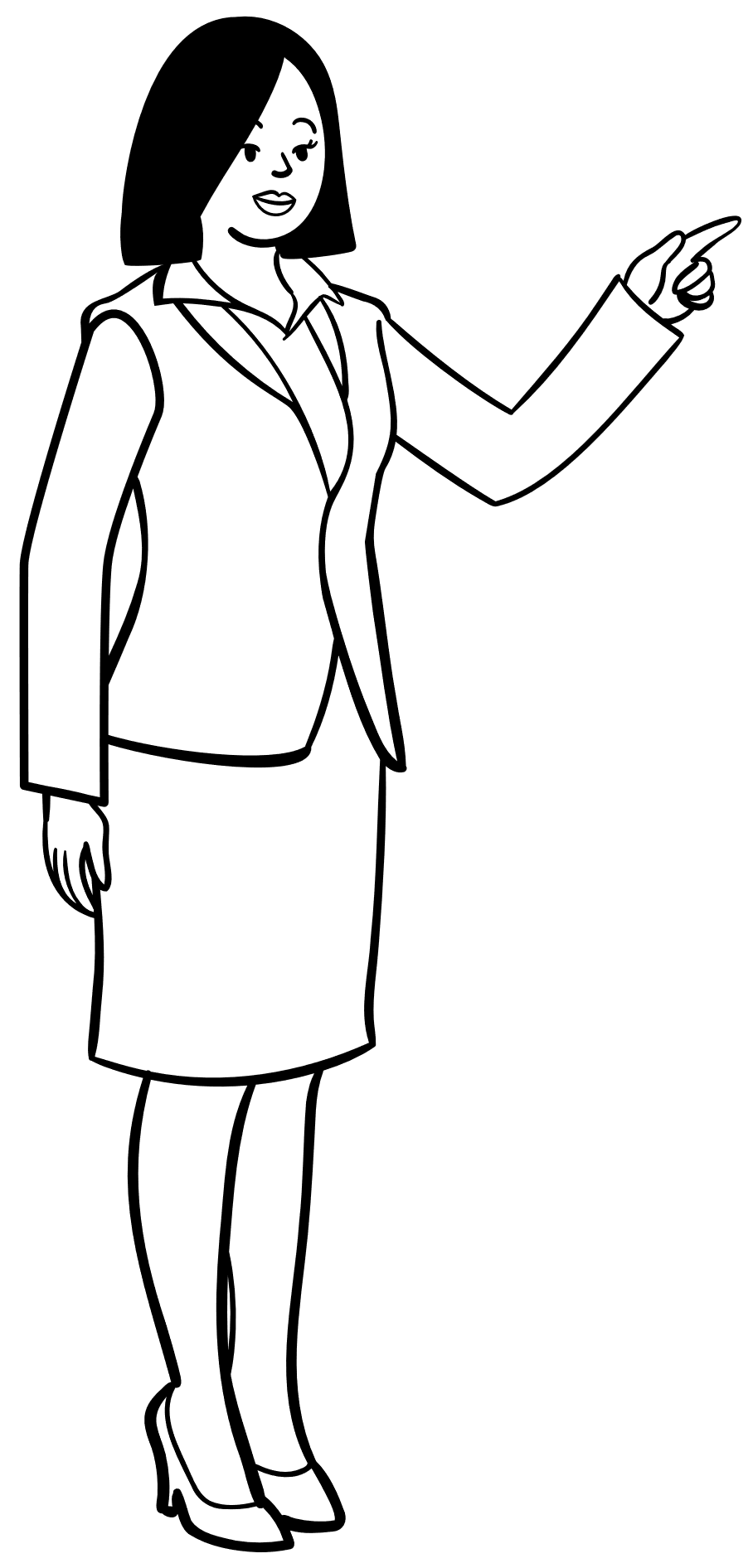 Transmission
Transmission
Greater reports of transmitted memory when only one generation gap, compared to two generations (Cordonnier et al., 2021)
G2
G1
G3
13
[Speaker Notes: These sociologists generally focused on the concept of ‘social generations’(also called cohorts), which included groups people born around the same time on the premise that because of their common historical–biographical past, they would have a shared world view and a generational consciousness]
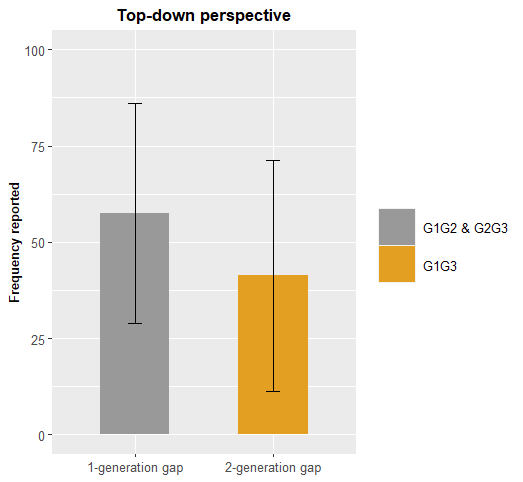 Note. First generation in a duo (e.g. G1G2) is the one rating the transmission to the other generation. Underlined combinations are top-down transmissions.
14
Cohort effect
G3G2
G2G1
vs.
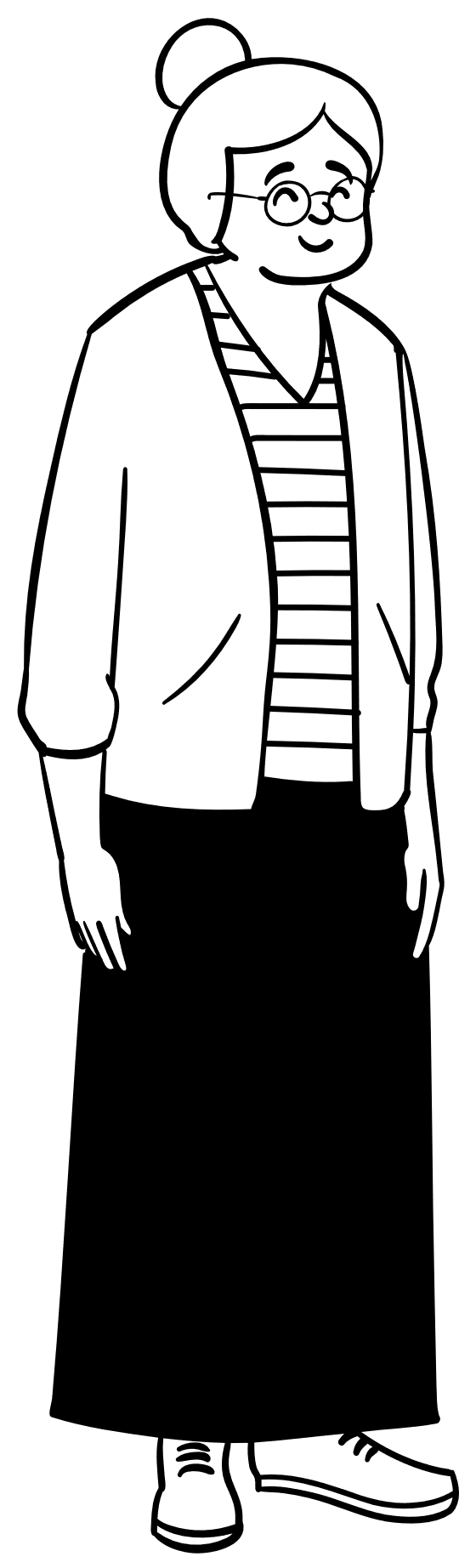 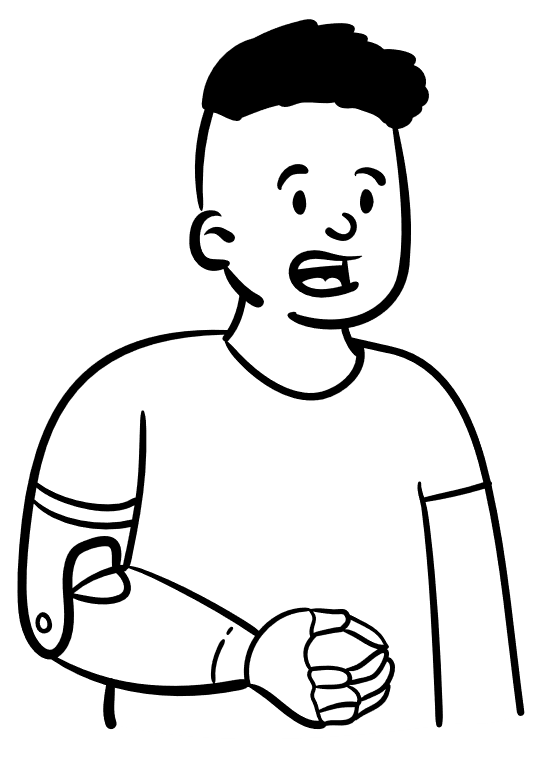 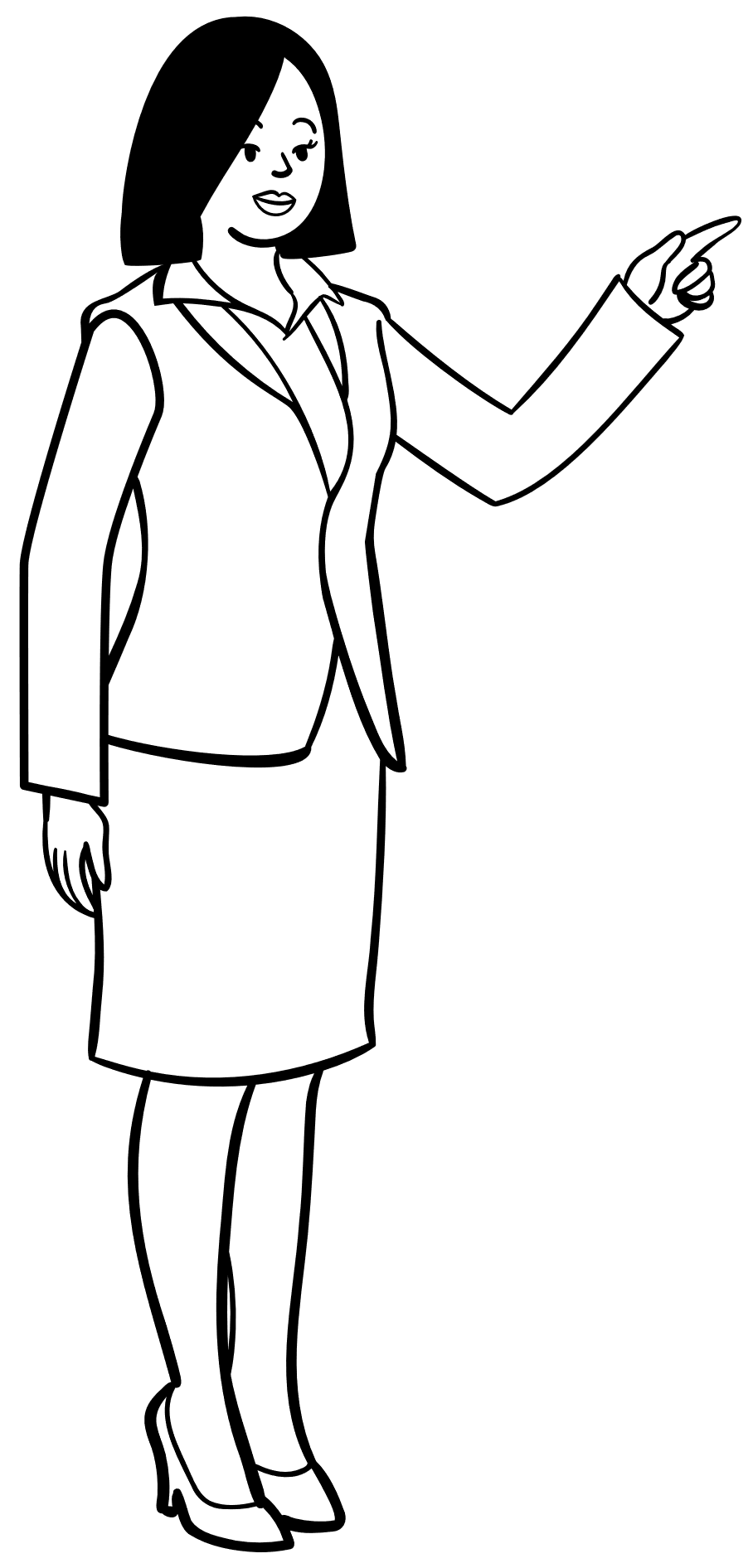 Transmission
Transmission
G3 report receiving more from G2 than G2 report receiving from G1
G2
G1
G3
Bottom-up transmission
15
[Speaker Notes: These sociologists generally focused on the concept of ‘social generations’(also called cohorts), which included groups people born around the same time on the premise that because of their common historical–biographical past, they would have a shared world view and a generational consciousness]
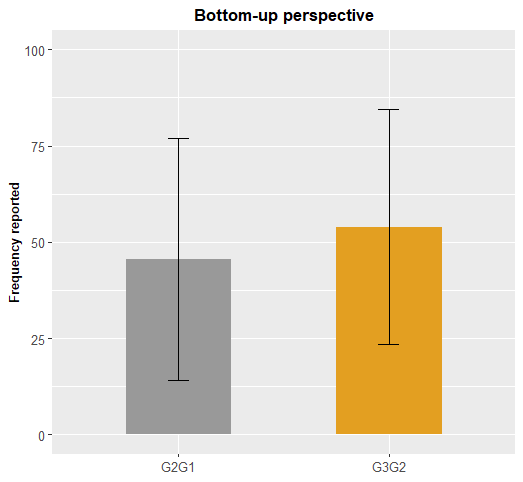 Note. First generation in a duo (e.g. G1G2) is the one rating the transmission to the other generation.
16
Effect of generation gap
1 generation
vs.
2 generations
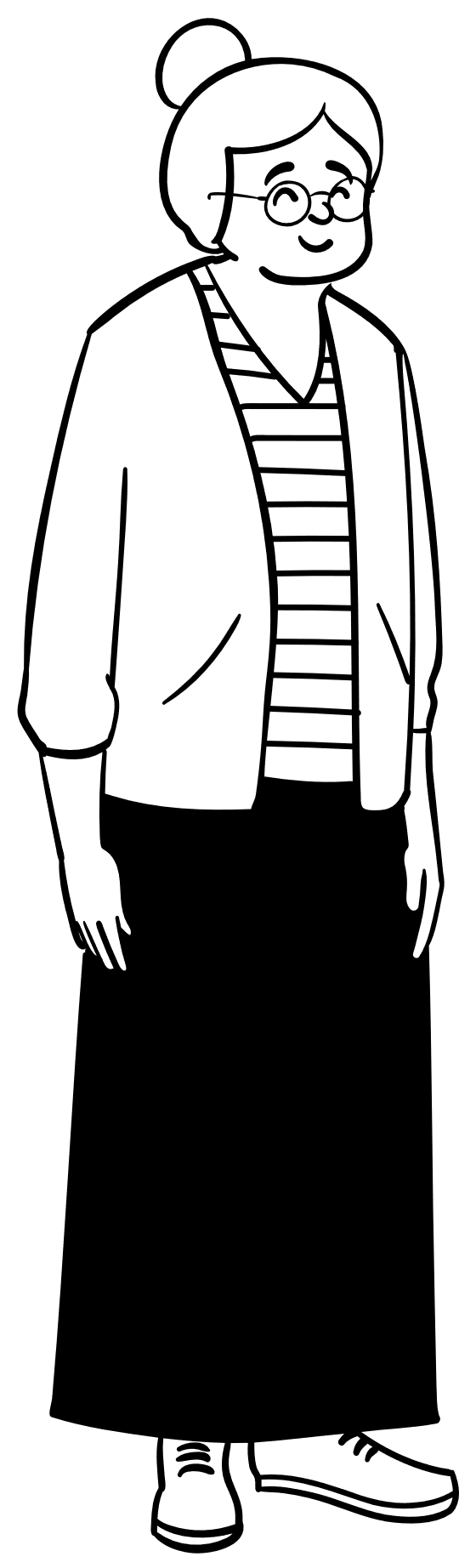 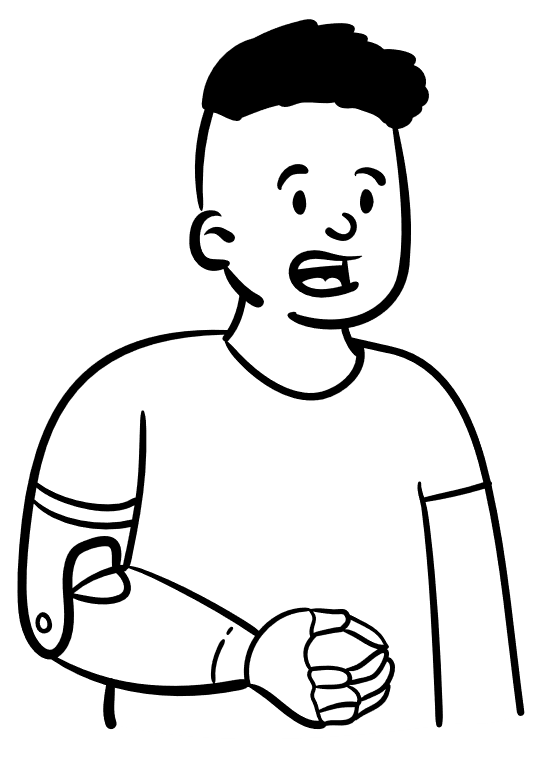 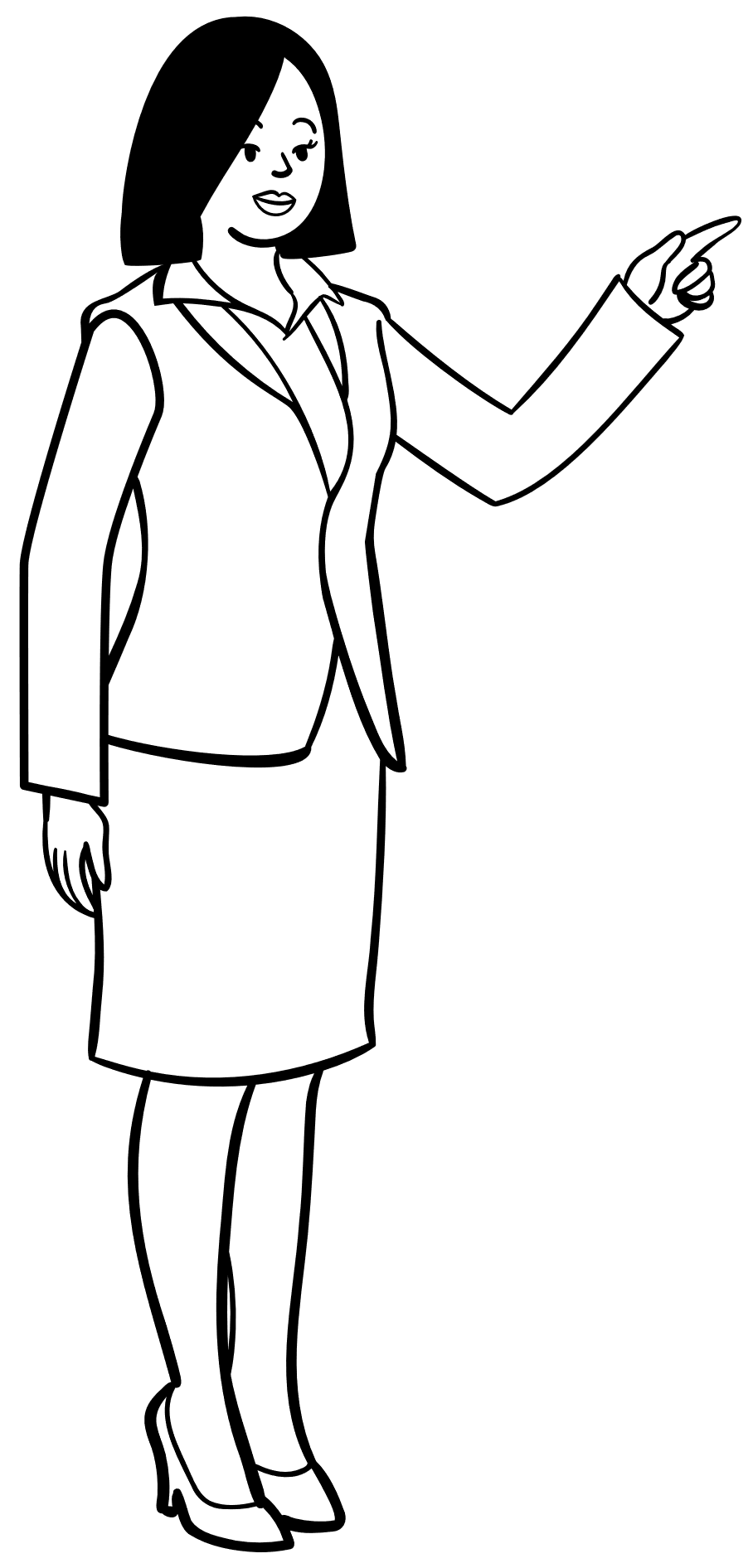 Transmission
Transmission
Greater reports of received memory when only one generation gap, compared to two generations
G2
G1
G3
Bottom-up transmission
17
[Speaker Notes: These sociologists generally focused on the concept of ‘social generations’(also called cohorts), which included groups people born around the same time on the premise that because of their common historical–biographical past, they would have a shared world view and a generational consciousness]
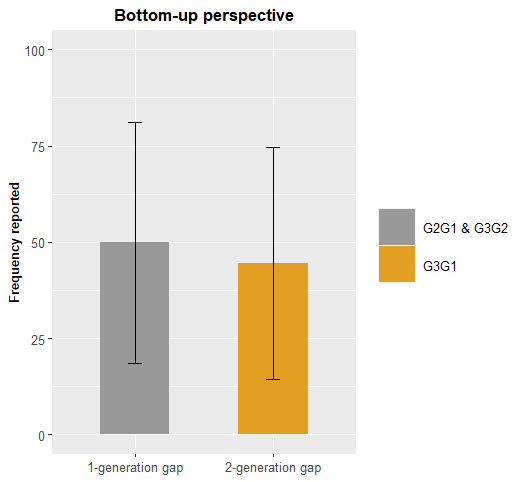 18
19
Lots of data…
Correlations between different measures :
transmission and feeling of proximity (IOS, Aron et al., 1992)
transmission and frequency of communication
different types of event (public vs. personal)
….
Note. First generation in a duo (e.g. G1G2) is the one rating the transmission to the other generation. Underlined combinations are top-down transmissions.
20
Lots of data…
Correlations between different measures :
transmission and feeling of proximity (IOS, Aron et al., 1992)
transmission and frequency of communication
different types of event (public vs. personal)
….
Many variables to take in account

Continue to explore
21
4 main studies
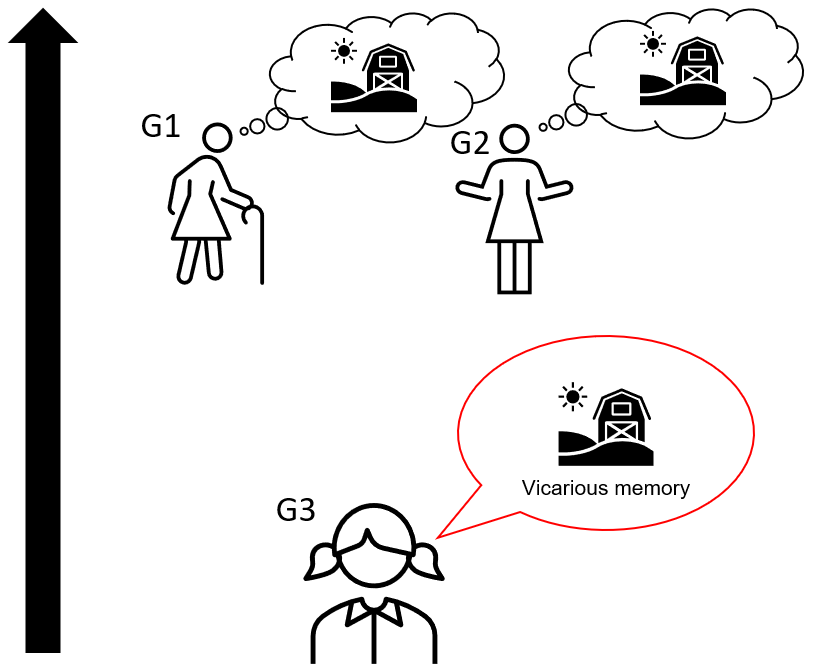 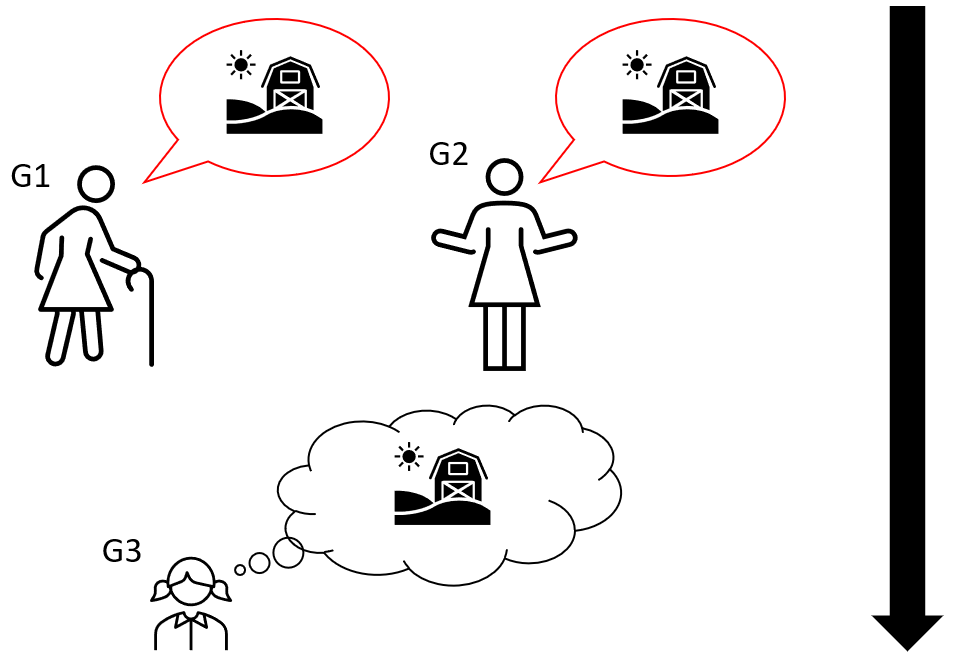 Top-down (transmission)
Bottom-up (vicarious memory)
In progress…
Important event
Important event
Emotional events
Emotional events
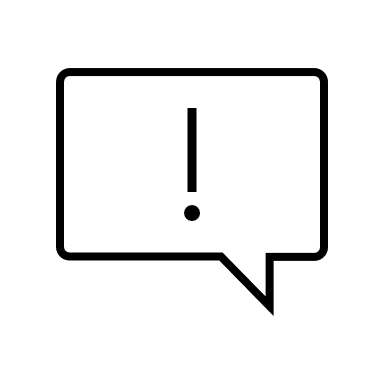 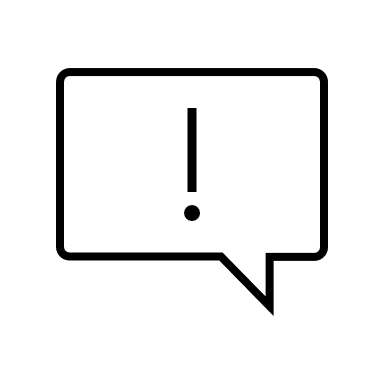 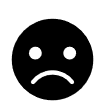 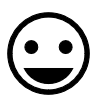 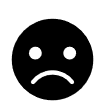 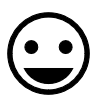 (1)
(2)
(3)
(4)
22
What we are trying to do
Put back memory in its social context

Create a bridge between collective and individual memory

What is transmitted ? 
Why ?
23
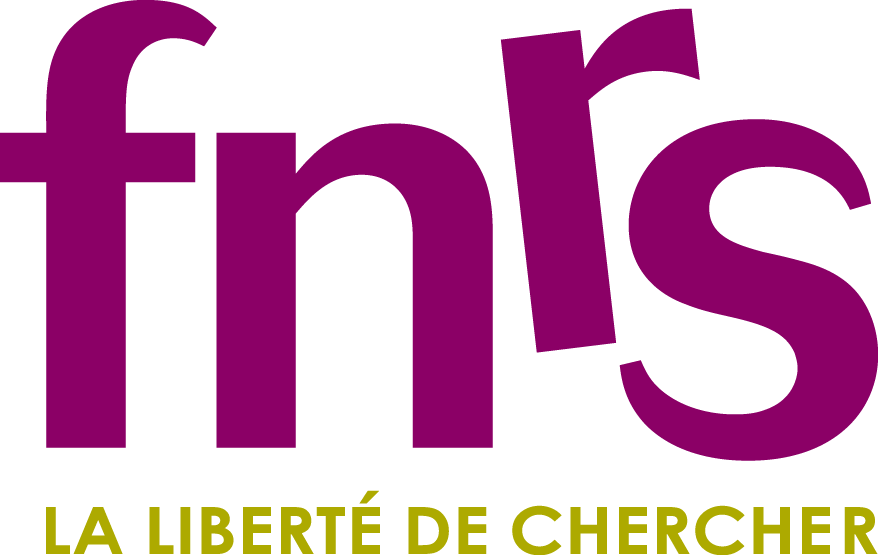 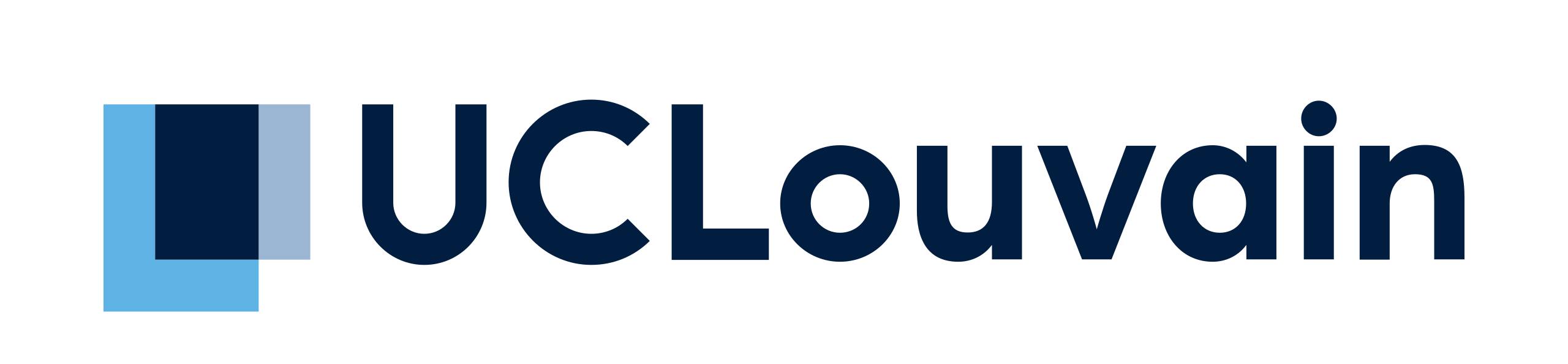 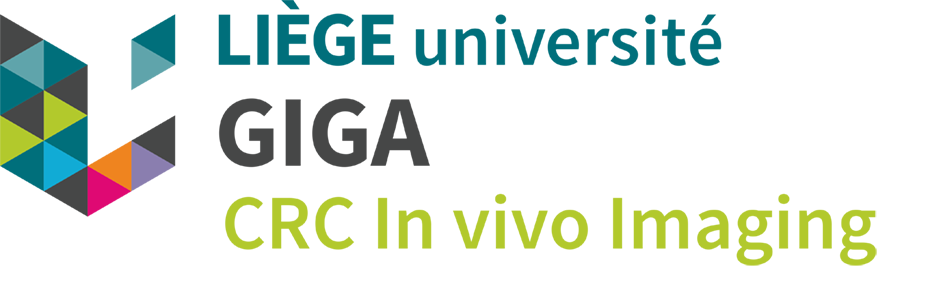 Thanks for your attention !
Thanks for your attention !
david.baudet@uliege.be
[Speaker Notes: PAGE DE FIN 2 / Possibilité de personnaliser le texte et d'insérer un contact]
Demographics
General tranmission
Note. First generation in a duo (e.g. G1G2) is the one rating the transmission to the other generation. Underlined combinations are top-down transmissions.
25
Note. First generation in a duo (e.g. G1G2) is the one rating the transmission to the other generation. Underlined combinations are top-down transmissions.
26
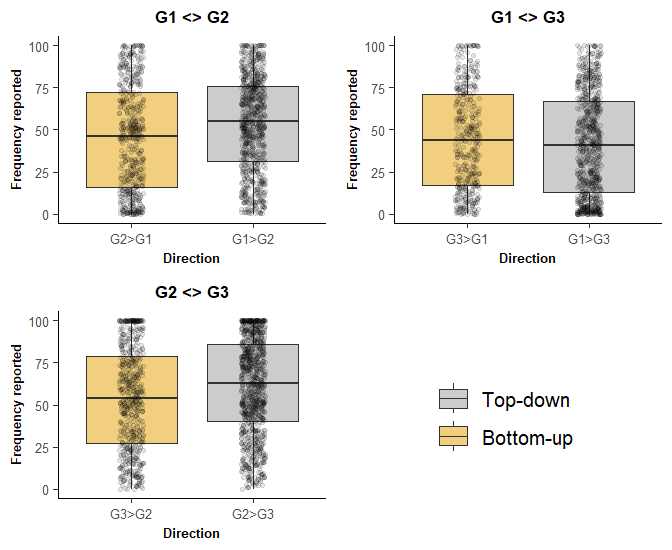 27